Unit 5 Lesson 3
It will snow.
WWW.PPT818.COM
Weather report
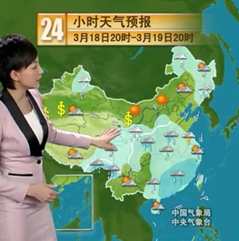 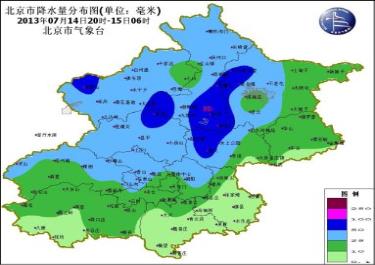 snowy
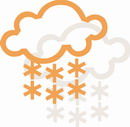 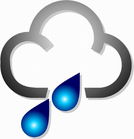 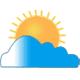 rainy
cloudy
weather
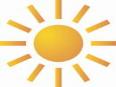 windy
sunny
Let’s learn!
1. sun    n. 太阳 
    → sunny   adj. 晴朗的
2. rain    n. 雨 
    → rainy   adj. 多雨的；下雨的
3. cloud   n. 云 
    → cloudy  adj. 多云的
4. snow   n. 雪；v. 下雪 
    → snowy  adj. 多雪的；下雪的
5. wind   n. 风 
    → windy   adj. 多风的；刮大风的
6. storm    n. 暴风雨 
    → stormy   adj. 有暴风雨的
7. shower    n. 阵雨 
    → showery   adj. 有雷阵雨的
How’s the weather in Shenyang tomorrow?
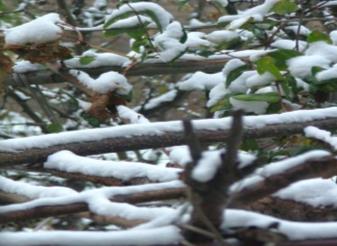 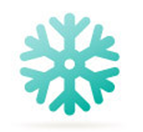 It will snow in Shenyang tomorrow.
How’s the weather in Beijing tomorrow?
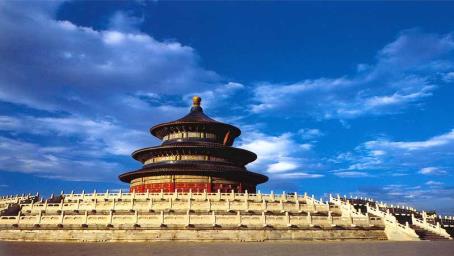 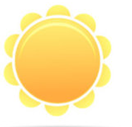 In Beijing, it will be sunny tomorrow.
How’s the weather in Shanghai tomorrow?
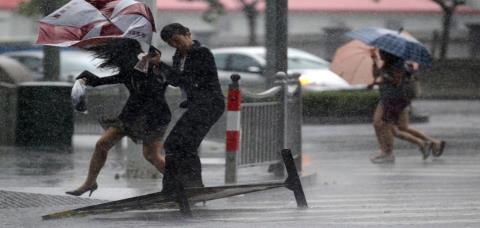 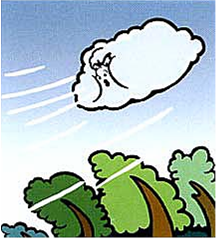 Shanghai will be rainy and windy.
How’s the weather in Hong Kong tomorrow?
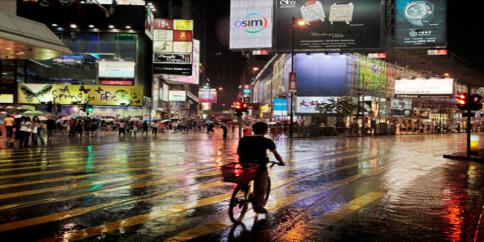 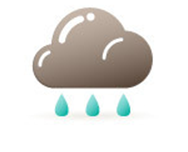 It will rain in Hong Kong tomorrow.
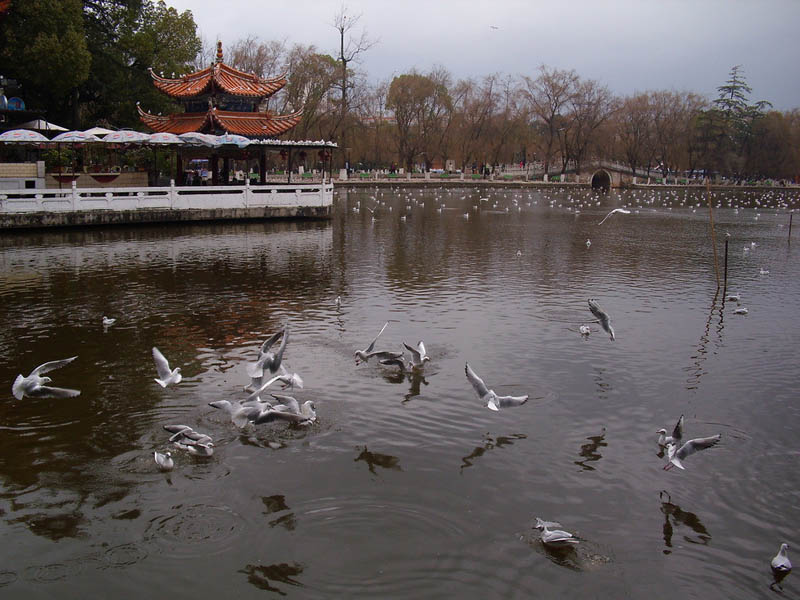 How’s the weather in Kunming tomorrow?
It will be windy.
How’s the weather in Hainan tomorrow?
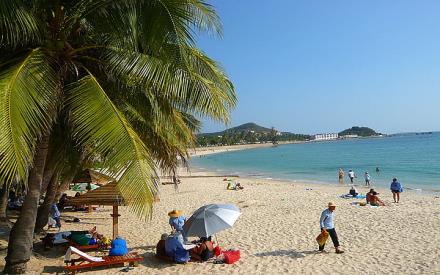 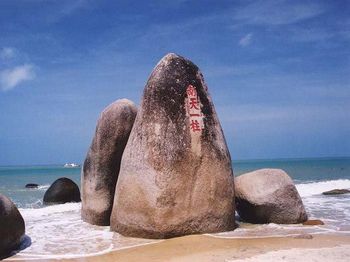 sunny
It will be_______.
How’s the weather in America tomorrow?
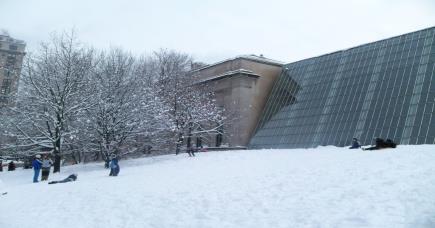 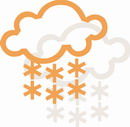 snowy
It will be_______.
How’s the weather in Australia tomorrow?
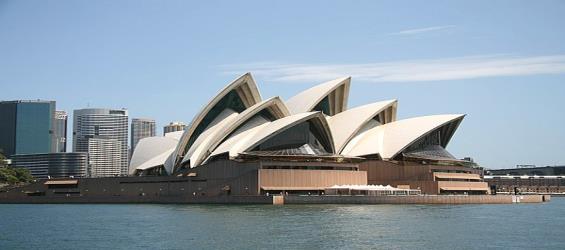 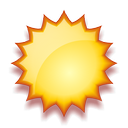 sunny
hot
It will be  ______ and _____ there.
Words and expressions
n. 云；云雾
n. 阵雨
n. 雪；v. 下雪
n. 暴风雨
adj. 多云的
adj. 多雨的；下雨的
adj. 多雪的；下雪的
adj. 晴朗的
cloud  
shower  
snow   
storm  
cloudy  
rainy   
snowy 
sunny
practice
根据句子意思，用适当的单词填空。
1. Mum, how’s the weather tomorrow? 
    It will be_______.
2. How’s the weather in Shenyang tomorrow?
    It will ______.
3. It will be _______ tomorrow.
sunny
snow
snowy